Устная речь. Рассказ о месте, в котором живёшь. Знакомство с образованием слов в русском языке.
Русский язык 1 классУМК «Начальная школа 21 век»
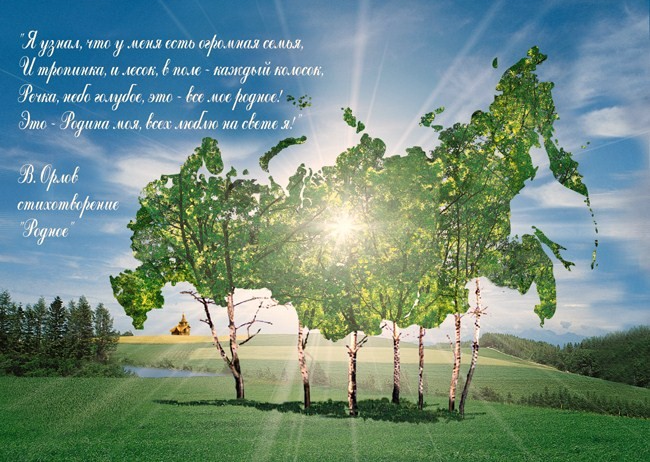 Россия
Москва
Всем городам мать. 
Главный город, столица, сердце нашей Родины.
Город - герой
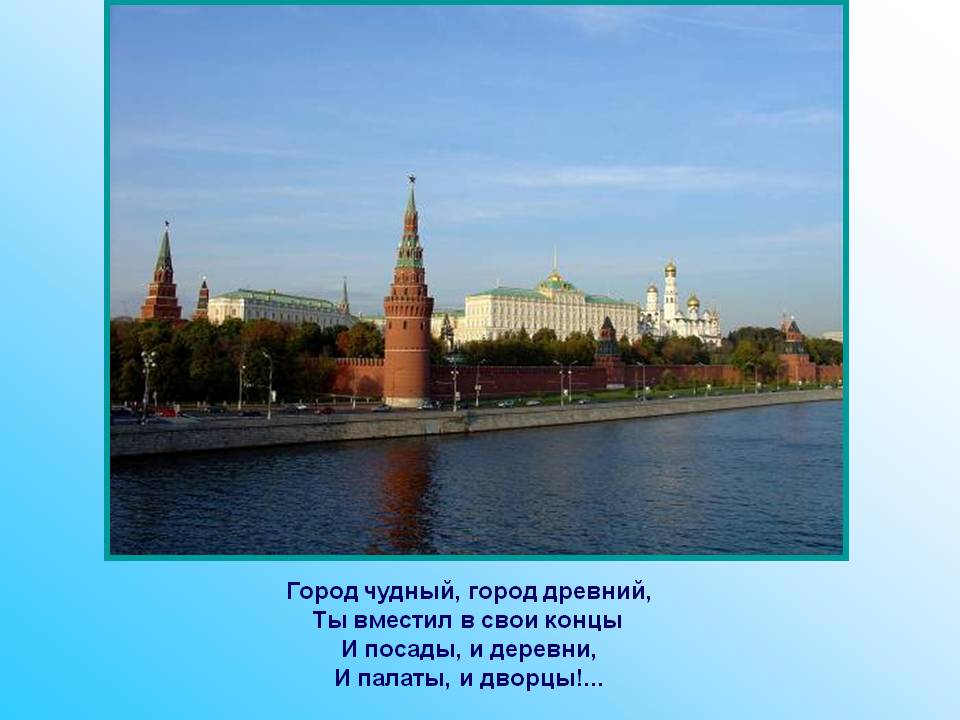 Россия – Родина моя!
Великую землю,
Любимую землю,
Где мы родились и живём,
Мы Родиной светлой,
Мы Родиной милой,
Мы Родиной нашей зовём.
Великий Устюг
Тула
Чем знаменита Тула?
Тульские пряники.
Тульский самовар.
№3.
Саратов – саратовский,
город – городской,
мороз – морозный,
лёд – ледяной.
№4
Ка-ни-ку-лы,
пря-ник,
са-мо-вар,
слы-шал,
го-род.
Очень, свою.
№3
Гвоздики – гвоздики, 
белки – белки, 
стрелки – стрелки, 
дороги – дороги, 
пироги - пироги, 
замок – замок.
№4
Мы живём в стране, которая называется Россия.
	Столица России – город Москва.  Со всех 
сторон к Москве ведут скоростные дороги.
№5
Домашний (что?) – дом,
цветочный (что?) – цветок,
Владимирский (кто?) – Владимир,
зеркальный (что?) – зеркало.
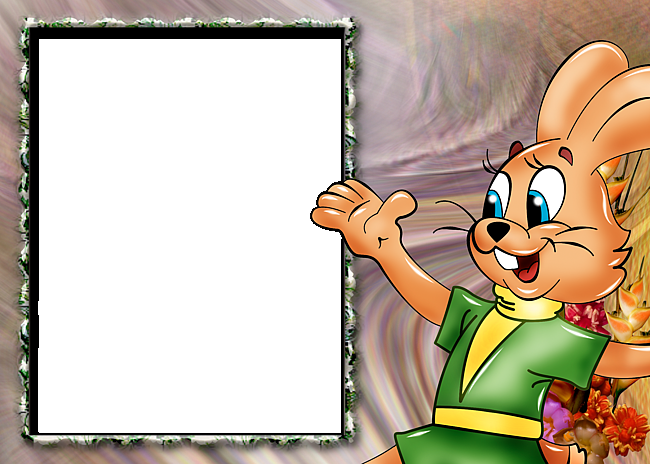 Спасибо 
за Урок !